I PORTALI ELLY: 
INTRODUZIONE
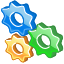 Per informazioni: supporto.elly@unipr.it
Di cosa parliamo oggi
Le piattaforme Elly: la 1a generazione
Le piattaforme Elly: 2a 1a generazione

Il Centro Interateneo EDUNOVA

Le funzioni di base: presentazione + simulazione
Di cosa parliamo oggi
Le piattaforme Elly: la 1a generazione
Le piattaforme Elly: 2a 1a generazione

Il Centro Interateneo EDUNOVA
Le piattaforme Elly: la 1a generazione
SOGGETTI/RISORSE: 
Progetto PRO3 2013-2015 – collaboratori UNIPR
3 CdS: 2 per Dip. LASS e 1 per Dip. DMI
ATTIVITA’: 
Didattica «blended» per nr. X insegnamenti
Produzione + erogazione materiali didattici a distanza
RISULTATI: 
Nuova piattaforma: elly.lass.unipr.it
Nuova piattaforma: elly.dmi.unipr.it
Di cosa parliamo oggi
Le piattaforme Elly: la 1a generazione
Le piattaforme Elly: 2a 1a generazione

Il Centro Interateneo EDUNOVA
Le piattaforme Elly: la 2a generazione
SOGGETTI/RISORSE: 
Centro Interateneo EDUNOVA
Tutti i CdS dei dipartimenti/facoltà UNIPR
ATTIVITA’: 
Gestione dei materiali didattici standard per i docenti + formazione ai docenti
(opzionale) Erogazione corsi sicurezza studenti
RISULTATI: 
Nuove piattaforme Elly – consegna fine 2015
Di cosa parliamo oggi
Le piattaforme Elly: la 1a generazione
Le piattaforme Elly: 2a 1a generazione

Il Centro Interateneo EDUNOVA
Il Centro Interateneo EDUNOVA
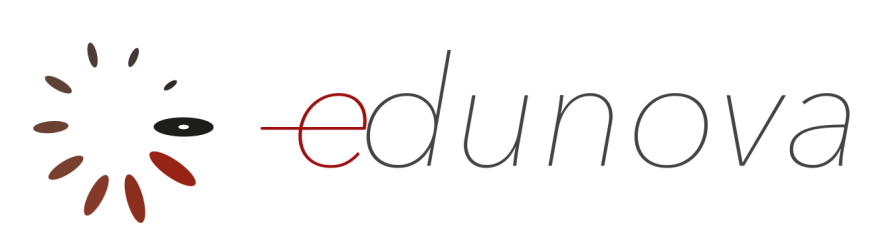 Documenti:
delibera CdA UNIPR n. 531/30869 del 22.12.2014
delibera CdA UNIPR n. 537/31072 del 28.05.2015
elly.xxx.unipr.it
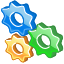 LOGIN: dove?
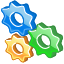 LOGIN: come?
NO !
SI !
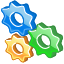 [Speaker Notes: elly.foodscience.unipr.it schermata di login
Mettere qualcosa su login ospiti]
ISCRIZIONE
AI
SINGOLI CORSI
ISCRIZIONE
SPONTANEA
ISCRIZIONE 
SPONTANEA
(con CHIAVE-
PASSWORD)
ISCRIZIONE 
MANUALE
Parentesi: LOGIN vs ISCRIZIONE
LOGIN = 
accesso con credenziali UNIPR (cioè docenti, studenti, PTA)
IL MIO CORSO: come si presenta
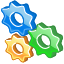 [Speaker Notes: Inserire barre]
IL MIO CORSO: cosa posso fare
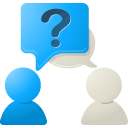 ---
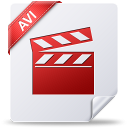 Forum

Caricamento materiali
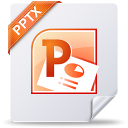 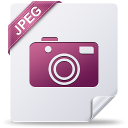 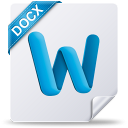 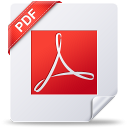 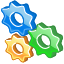 FORUM NEWS
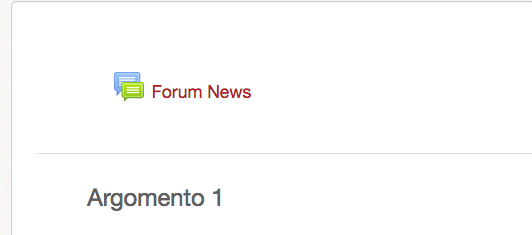 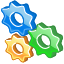 [Speaker Notes: Non aprire nuove conversazioni, 
Rispondere all’ultimo commento oppure direttamente al docente]
FORUM NEWS
Crea nuovo argomento
Allegati
Modifica argomento inserito (30 minuti)
Sottoscrizione
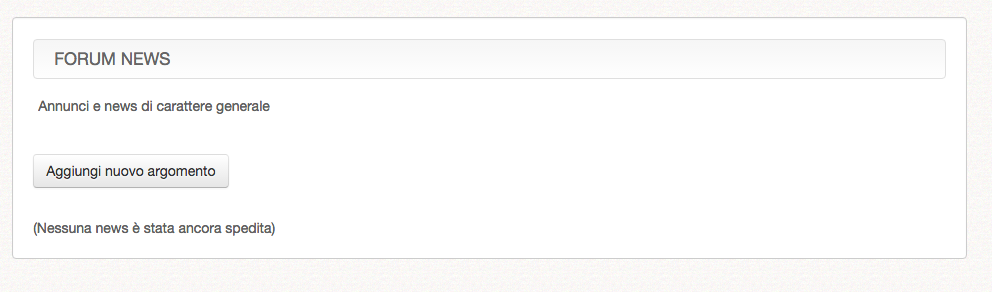 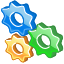 [Speaker Notes: Non aprire nuove conversazioni, 
Rispondere all’ultimo commento oppure direttamente al docente]
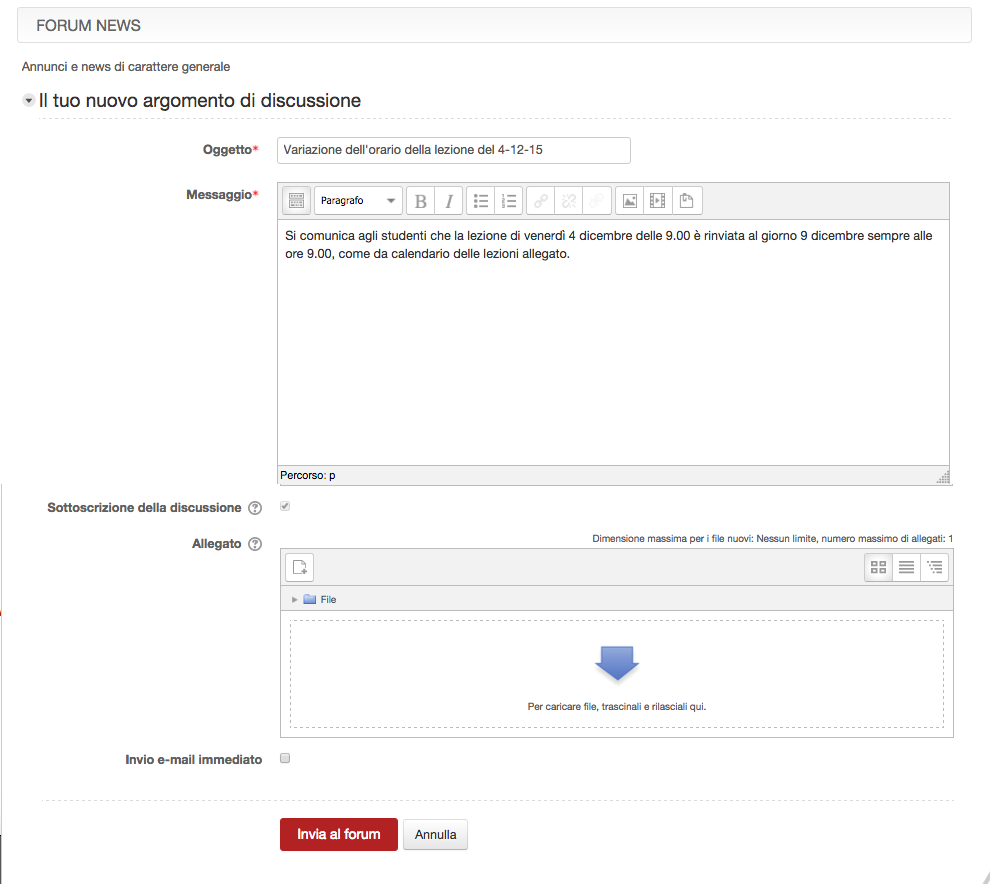 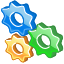 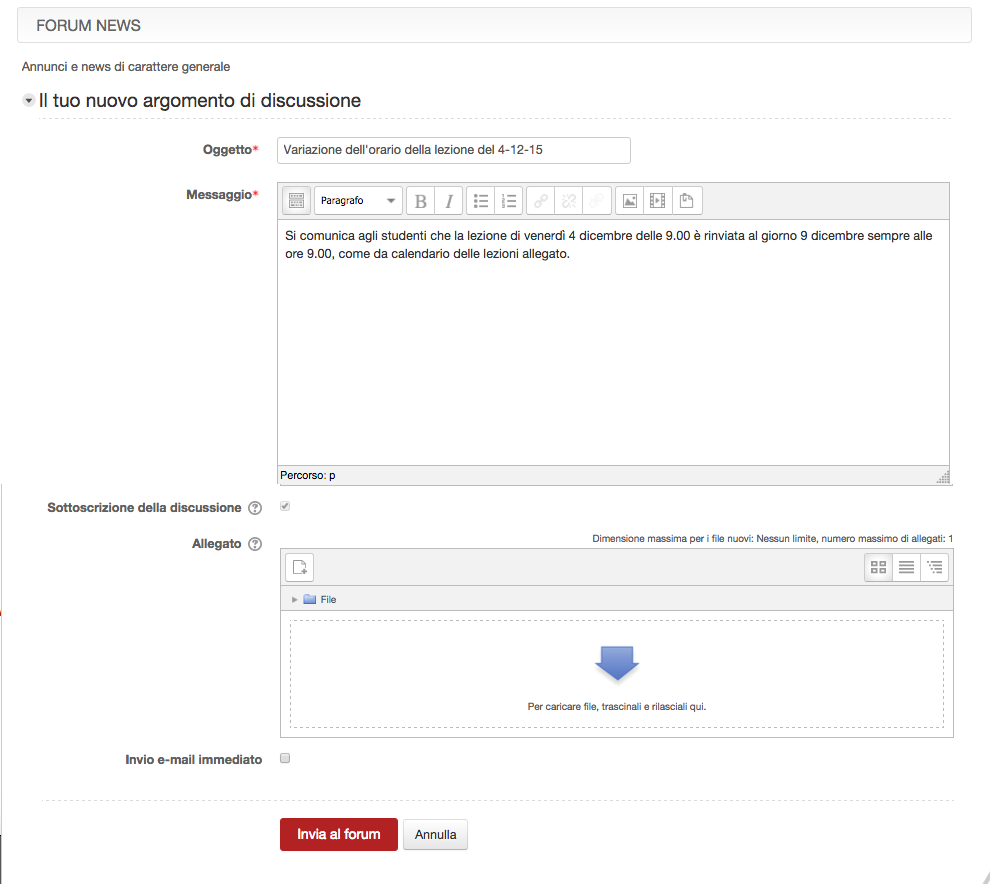 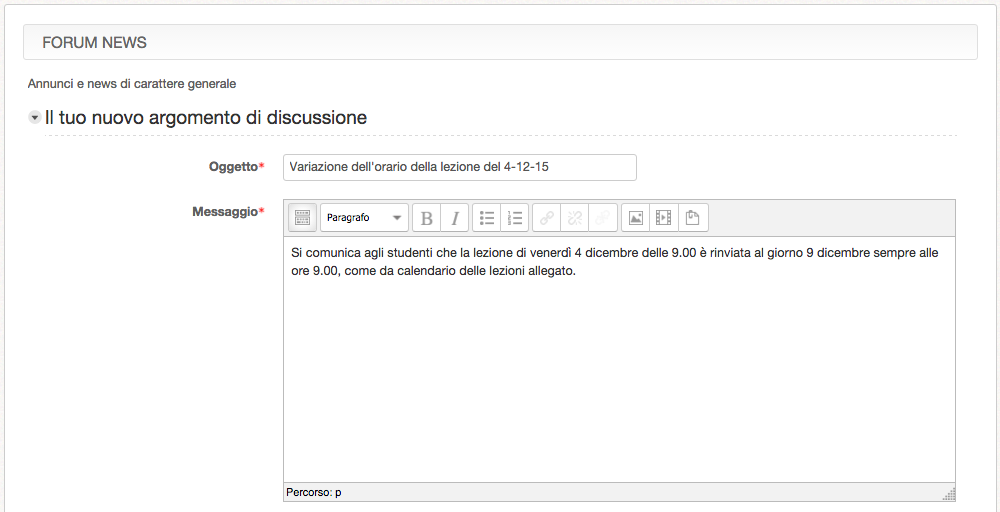 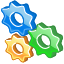 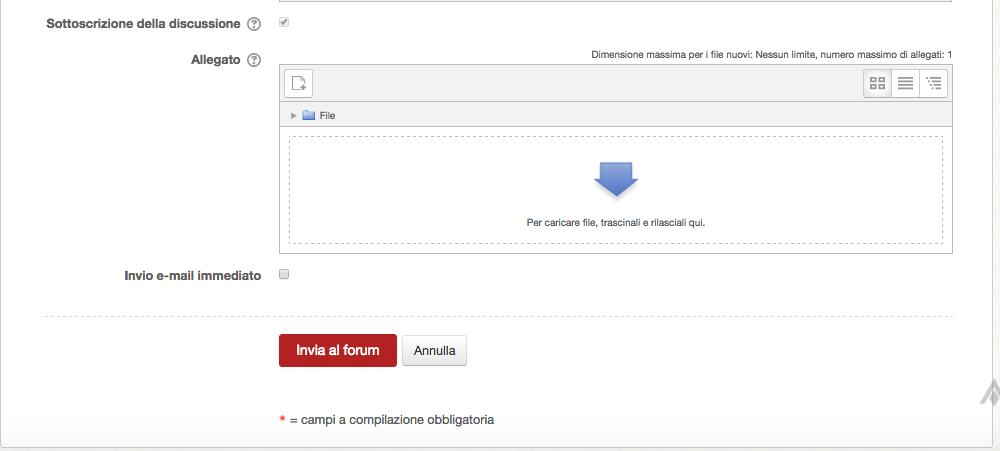 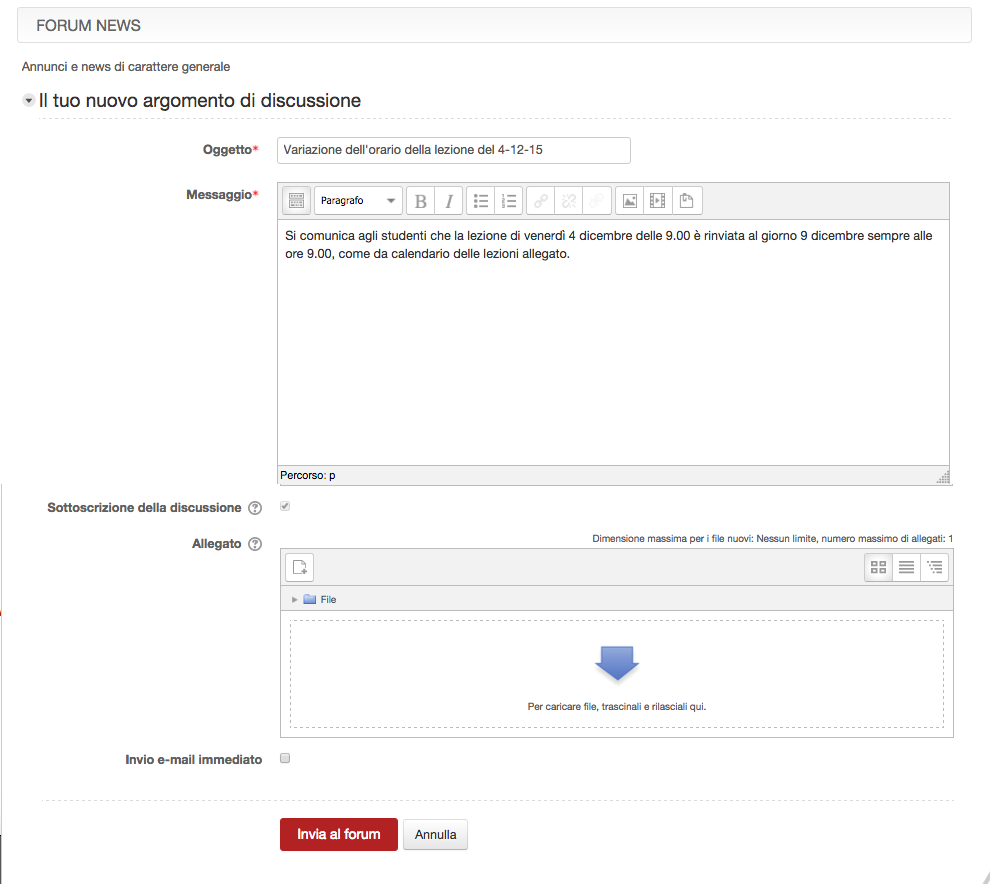 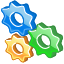 CARICAMENTO MATERIALI
1- “Attiva modifica” (bottone in alto a destra)
2 - “Aggiungi risorsa” (presente in ogni argomento)
3 - scegliere attività o risorsa messe a disposizione (menu a tendina)
4 - inserire il file da caricare
5 - salvare
Come?
CARICARE MATERIALI - II
CARICARE MATERIALI - II
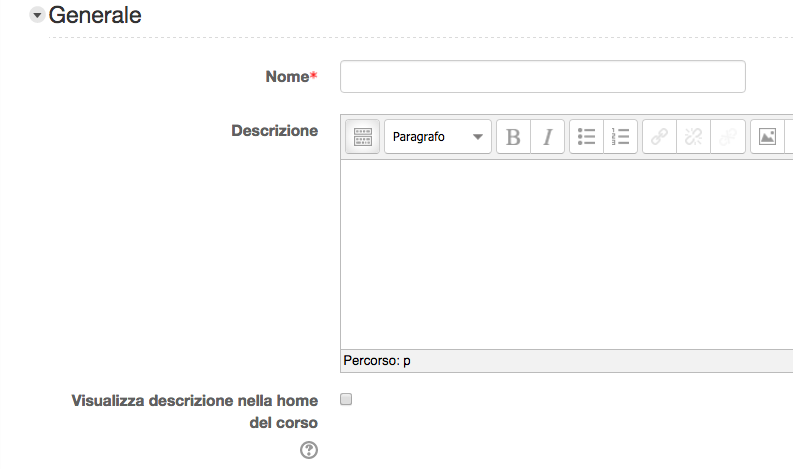 CARICARE MATERIALI - II
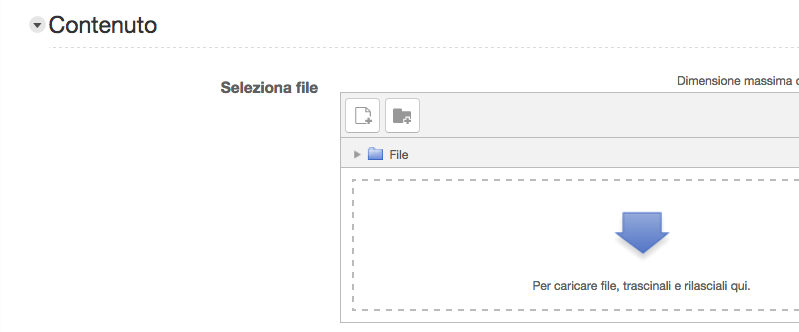 CARICARE MATERIALI - II
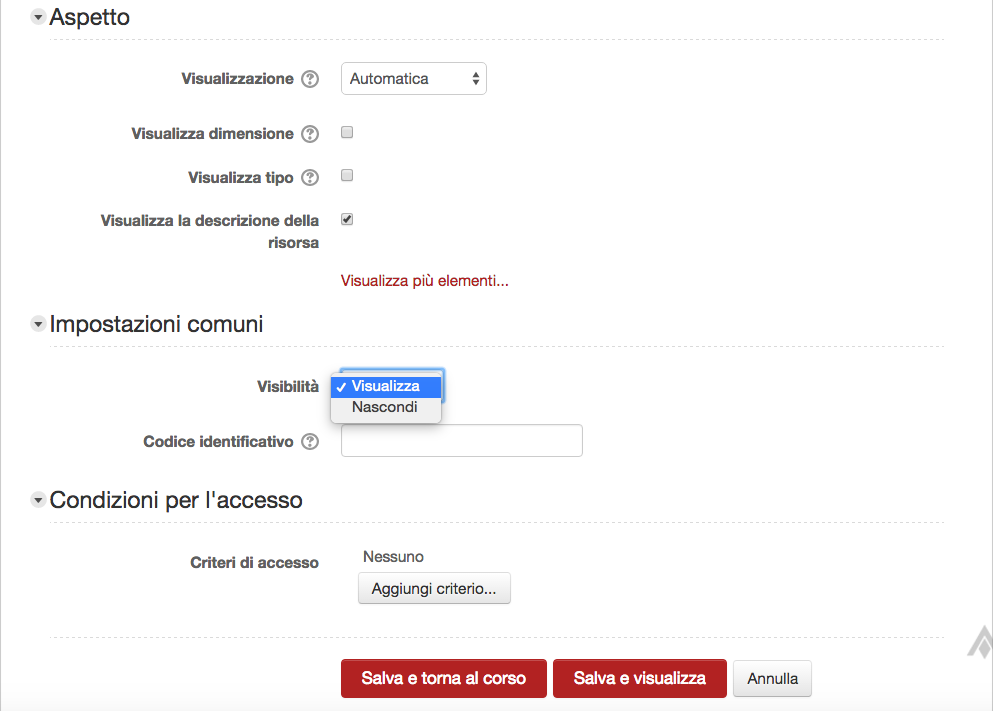 IL MIO CORSO: come si presenta
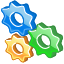 [Speaker Notes: Inserire barre]
IL MIO CORSO: barra laterale sx
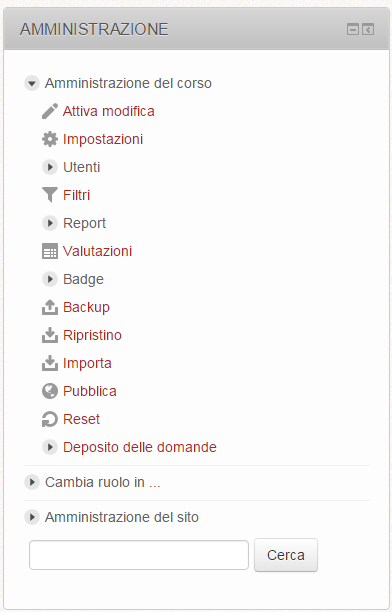 Blocco di NAVIGAZIONE:

mostra l’elenco degli argomenti caricati sul proprio corso, in ordine di apparizione per una facile gestione.
Blocco di AMMINISTRAZIONE

Permette di amministrare il proprio corso con azioni specifiche come, a titolo di esempio:
Modifica delle impostazioni
Modifica ruolo degli utenti
Estrazione di statistiche di accesso e attività
Analisi attività di test/quiz
Backup e ripristino
…
Il link «partecipanti» mostra l’elenco di tutti gli utenti che hanno visitato la pagina del corso (iscritti)
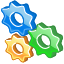 [Speaker Notes: Inserire barre]
3 CONSIGLI FINALI per Elly
1- NON inserire testo nel box della descrizione del corso 
Amministrazione/impostazioni/descrizione – introduzione al corso
II – Avvisare gli studenti a lezione e attraverso il FORUM News quando sono presenti nuovi materiali
III – Creare una mappa dei materiali organizzata in argomenti
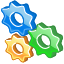 Grazie per l’attenzione e buon lavoro
supporto.elly@unipr.it
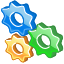